Probabilidade
Análise Exploratória de Dados:
Medidas de Centro
Medidas de Dispersão 
Medidas de Posição
Medidas de Assimetria e Curtose
Renata Souza
Motivação
As medidas são ferramentas básicas importantes para a medição e descrição de diferentes características de um conjunto de dados;

Estudaremos:
Medidas de Posição Central;
Medidas de Dispersão;
Medidas de Posição;
Medidas de Assimetria e Curtose.
1. Medidas de Posição Central
Definição
Representam os fenômenos pelos seus valores médios, em torno dos quais tendem a concentrar-se os dados.

Dentre todas as medidas de tendência central, veremos:
1.1. Média; 
1.2. Mediana;
1.3. Moda
1.1 Média
Média Aritmética
Média Aritmética
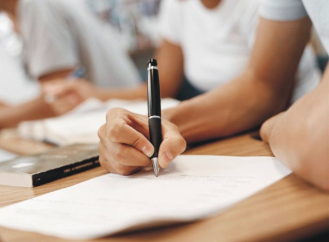 Média Aritmética para Dados Agrupados
\
Exemplo
Considere os seguintes dados:
...continuando
Média Ponderada
Nos cálculos envolvendo média aritmética simples, todas as ocorrências têm exatamente a mesma importância ou o mesmo peso. No entanto, existem casos onde as ocorrências têm importância relativa ou pesos relativos diferentes. Nestes casos, o cálculo da média deve levar em conta esta importância relativa ou peso relativo. Este tipo de média chama-se média aritmética ponderada.
Média Ponderada
Média Ponderada
Média Harmônica
Média Geométrica
Relação entre Médias
1.2 Mediana
1.2 Mediana
1.2 Mediana para dados agrupados
Exemplo
Calcula-se n/2              50/2
Identifica-se a classe da mediana
					
				    Terceira classe
...continuando
1.3 Moda
Definição
É o valor que ocorre com mais frequência. Representada por Mo.
Numa amostra, Mo pode não existir ou ser múltipla (amostra multimodal).

Exemplos:
Na amostra 21 24 27 27 28 28 31 31 31 Mo = 31
Na amostra 45 46 49 52 52 60 60 76 79 tem moda 52 e 60
Moda para Dados Agrupados
Moda para Dados Agrupados
...continuando
Comparação
Para distribuições simétricas, a média, mediana e moda são aproximadamente iguais;

Para assimétricas, observa-se o seguinte:
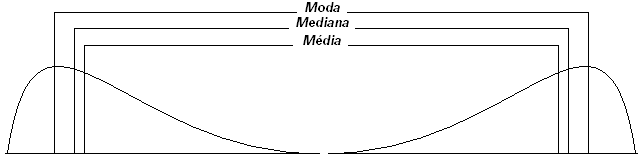 Relações Empíricas entre Medidas de Posição
Exemplo
A relação entre média e mediana para as amostras a seguir é:
2. Medidas de Dispersão
Definição
É um valor que busca quantificar o quanto os valores da amostra estão afastados ou dispersos relativos à média amostral;

As medidas utilizadas para representar dispersão são:
2.1 Amplitude Total
2.2 Desvio Padrão;
2.3 Variância;
2.4 Amplitude Interquartílica.
2.1 Amplitude Total
Amplitude Total
2.2 Desvio Padrão
Definição
É uma medida da variação dos valores em torno da média em um conjunto de valores amostrais. Representado por s (para amostral) e σ (para populacional).
2.2 Desvio Padrão
Desvio Padrão
Desvio padrão: dados agrupados
Ponto médio do intervalo
Coeficiente de Variação
Coeficiente de Variação
É uma medida dimensional, útil para comparar resultados de amostras ou populações cujas unidades podem ser diferentes;

Uma desvantagem do coeficiente de variação é que ele deixa de ser útil quando a média é próxima de zero.
2.3 Variância
2.3 Variância
Uma dificuldade é que a variância não é expressa nas mesmas unidades dos dados originais;

Exemplo
Em uma amostra o desvio padrão é de 7,0 minutos; a variância é dada em unidade de min2;

variância amostral = s2 = 7,02 = 49,0 min2
2.4 Amplitude Interquartílica
2.4 Amplitude Interquartílica
3. Medida de Posição
Definição
São medidas que dividem a área de uma distribuição de frequências em regiões de áreas iguais.

As principais medidas de posição são:
3.1 Quartil;
3.2 Percentil.
3.1 Quartil
Definição
É qualquer um dos três valores que divide o conjunto ordenado de dados em quatro partes iguais, e assim cada parte representa ¼ da amostra ou população.

Valores que dividem o conjunto em quatro partes iguais são representados por Q1, Q2, Q3 e denominam-se primeiro, segundo e terceiro quartis, respectivamente:
Q1 separa os 25% inferiores dos 75% dos superiores;
Q2 é a mediana;
Q3 separa os 75% inferiores dos 25% dos superiores.
0%
25%
50%
75%
100%
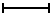 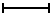 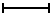 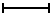 Q1
Q2
Q3
3.1 Quartil
3.1 Quartil
3.2 Percentil
3.2 Percentil
Percentis: Exemplo com Dados Agrupados
Relações
1º quartil = 25º percentil;
Mediana = 5º decil = 50º percentil;
3º quartil = 75º percentil.
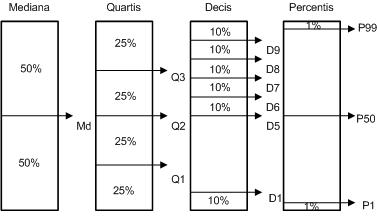 4. Medida de Assimetria e Curtose
As medidas de assimetria possibilitam analisar uma distribuição de acordo com as relações entre suas medidas de moda, média e mediana, quando observadas graficamente ou analisando apenas os valores;

Uma distribuição é dita simétrica quando apresenta o mesmo valor para a moda, a média e a mediana;

É dita assimétrica quando essa igualdade não ocorre.
4. Medida de Assimetria e Curtose
4. Medida de Assimetria e Curtose
Quando a cauda da curva da distribuição declina para direita, temos uma distribuição com curva assimétrica positiva;

Coeficiente > 0.
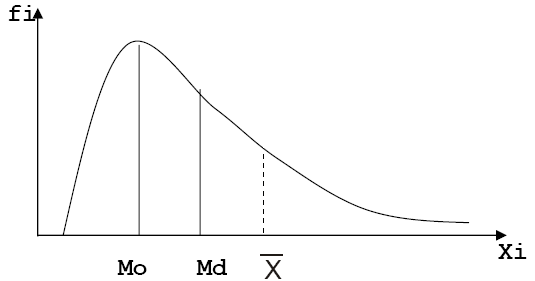 4. Medida de Assimetria e Curtose
Quando a cauda da curva da distribuição declina para esquerda, temos uma distribuição com curva assimétrica negativa;
Coeficiente < 0;
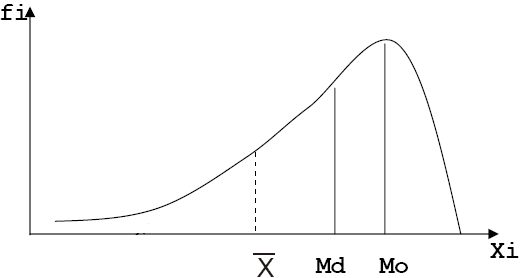 4. Medida de Assimetria e Curtose
4. Medida de Assimetria e Curtose
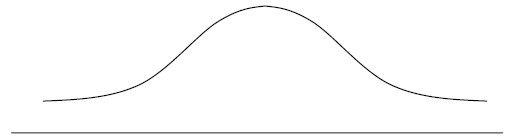 Mesocúrtica
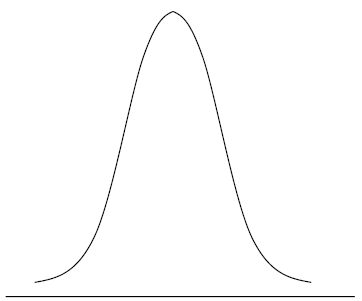 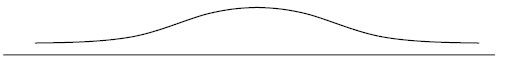 Platocúrtica
Leptocúrtica
Exercícios
Foram feitas coletas do tempo (ms) de acesso de uma página na internet e obteve-se os valores:

85,3   84,3   79,5   82,5   80,2   84,6   79,2   70,9   78,6   86,2   74,0   83,7

Calcule:
Média
Mediana
Desvio Padrão
Exercícios
Dada a amostra:
28  33  27  30  31  30  33  30  33  29  27  33  31  27  31  28  27  29  31  24  31  33  30  32  30  33  27  33  31  33  23  29  30  24  28  34  30  30  18  17  18  15  16  17  17  18  19  19  20  29

Construir a tabela com a distribuição de frequência;
Calcular a média;
Moda;
Mediana;
O coeficiente de variação;
Determinar a curtose.
Exercícios
O Sr. Malaquias, cujas habilitações literárias não vão além da 4ª ano de escolaridade, respondeu a 2 anúncios de oferta de emprego. As empresas trabalham no mesmo ramo, pelo que o serviço que o Sr. Malaquias iria fazer seria semelhante em qualquer das empresas. Resolveu saber alguma coisa sobre os ordenados processados nos dois sítios, tendo obtido a seguinte informação:Qual das empresas aconselharia o Sr. Malaquias a escolher? Explique porquê.